How to Collect Data Quicker in Class
By Kirstie Doehler
Assistant Professor of Statistics
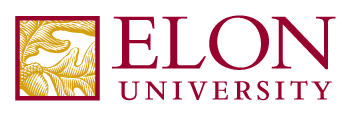 Outline
Part 1 - How I collect data quicker in class

Part 2 - Examples 
   A. Collecting data from class activities  
   B. Enhancing student reflection of academic performance  
   C. Performing Assessment  
   D. Gathering student feedback  

Part 3 – Concluding Remarks
How I Collect Data Quicker in Class
Use Google Forms (GF)!
GF is part of Google Drive  
Gmail account needed
Wikipedia says GF is: “a tool that allows you to collect information via personalized survey or quiz.”
Data collected is viewable in spreadsheet form and can be downloaded as a .xlsx file.
Class Activity – Example #1
Least Squares Regression Challenge










Students are asked to draw the “best” line on graph.  
The (x,y) values of 2 coordinate points on their line are put into an Excel spreadsheet which is set up to tell them the equation of the line.
Students use a GF to enter the slope and intercept of their line.
The student whose line is “best” based on lowest SSE wins a prize.
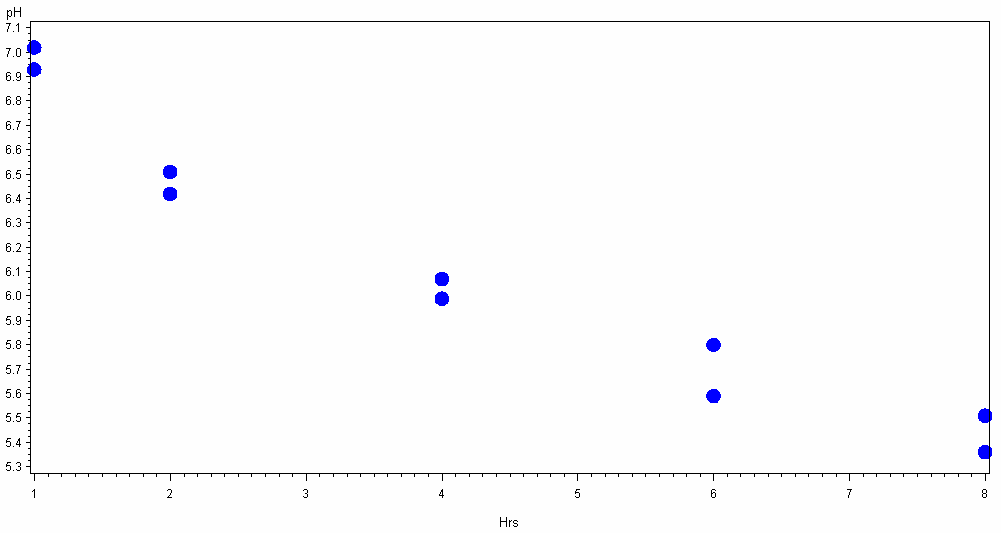 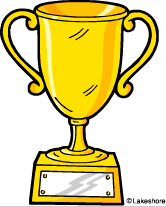 Class Activity – Example #2
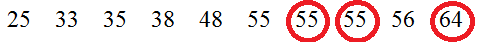 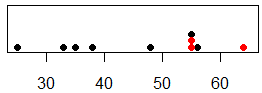 Enhancing Student Reflection
Students complete a Post-Exam Reflection via a GF

Some items on GF were:
1. Approximately how much time did you spend prepare for this exam?   

2a. What percentage of your time was spent going over class notes?

3a.  How many points did you loose due to careless mistakes? 

4. Name at least 3 things you will do differently in preparing for the next exam.
Performing Assessment
25% of Final Exam was completed via GF

Questions on this part of the exam entailed:
A few True/False
A few multiple choice  
Some short answer 
Some longer explanation questions

Benefits of collecting partial exam data via GF:
You don’t really have to grade T/F or multiple choice questions
You can grade one entire question for the whole class at once (helps with fair grading)
Gather Student Feedback – Example #1
Feedback on Alcohol Infusion Module
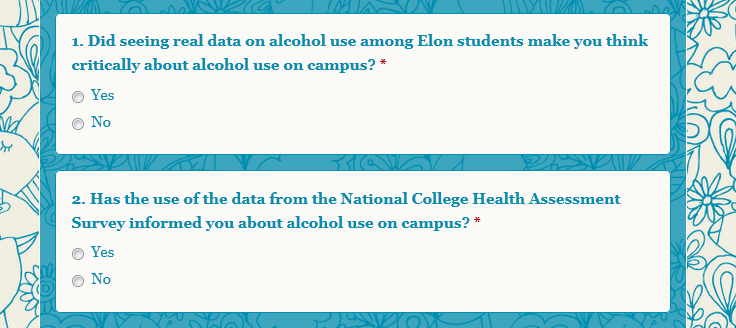 Gather Student Feedback – Example #2
Students give each other feedback on Presentations
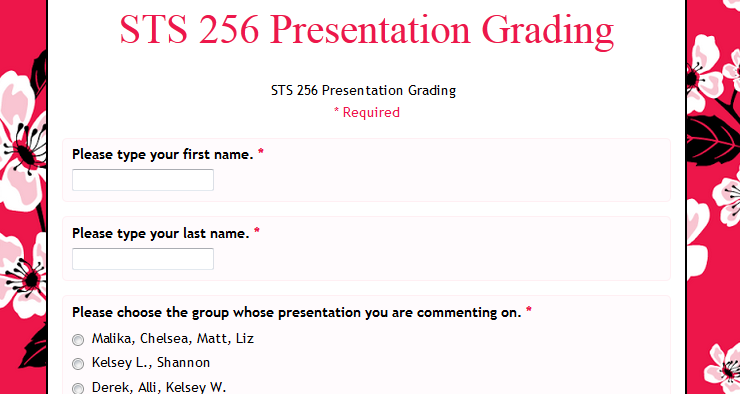 Concluding Remarks
Collecting data using GF offers quick data collection
Students don’t have to come to the board or to instructor’s computer 
Allows data to be collected digitally 

Google Forms are easy to make

No $ needed

No computer lab?   No problem!

Note:  Other survey software besides GF could also work very well 